Modellprogram
HUSBIL
2020
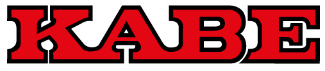 2
2020
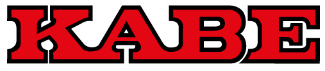 2018
2014
TMX 880LQB, TM Imperial i810, TM Imperial i860
Första Crossovern: TMX 740
2019
2015
TMX 780 LQB
Classic introduceras samt TMX780
2016
TMi810 Tandem
2017
Första helintegrerade Classic-bilen i740
TMi860, Imperial i910
2020
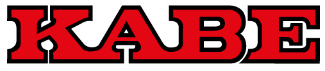 4
2020
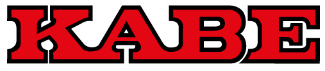 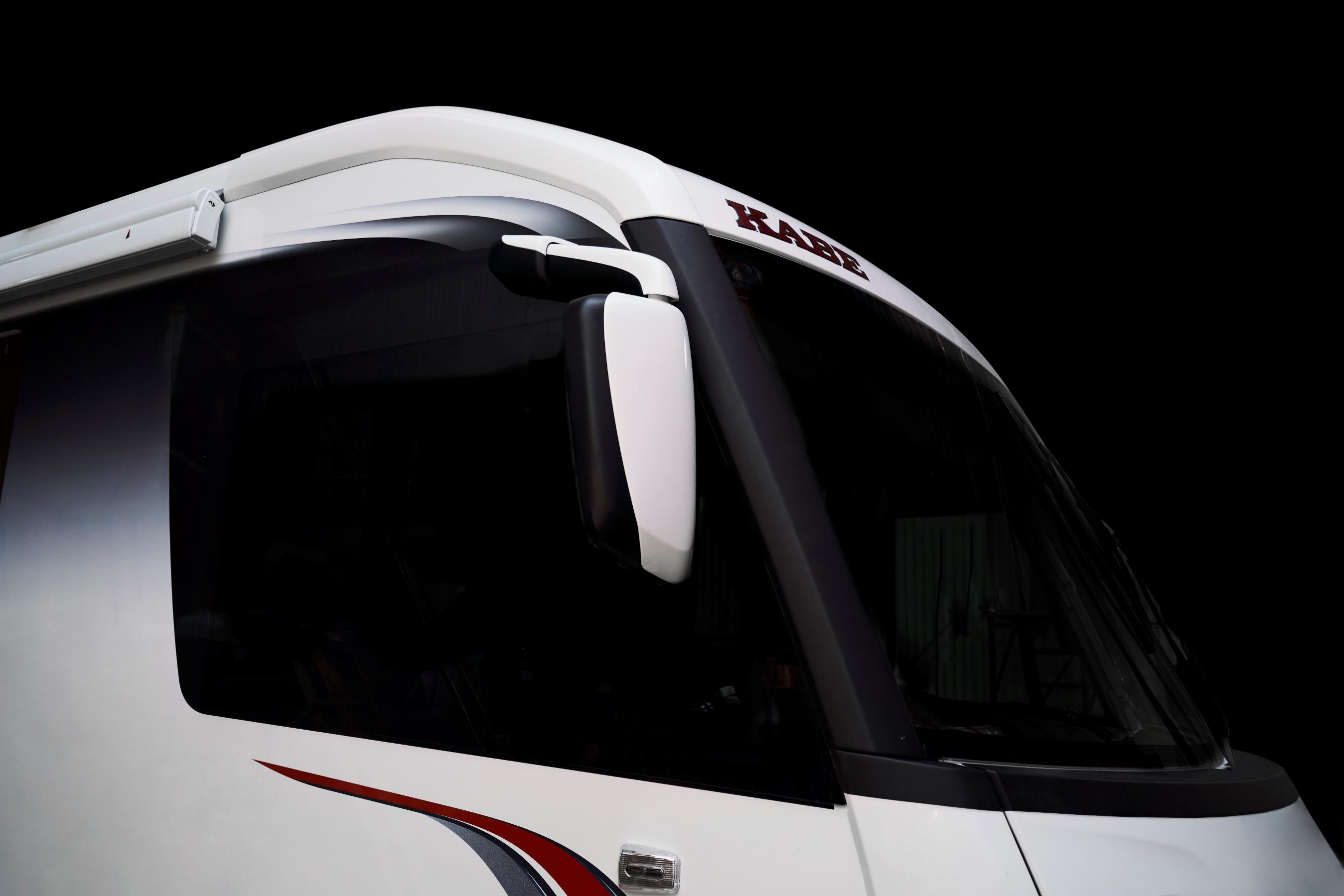 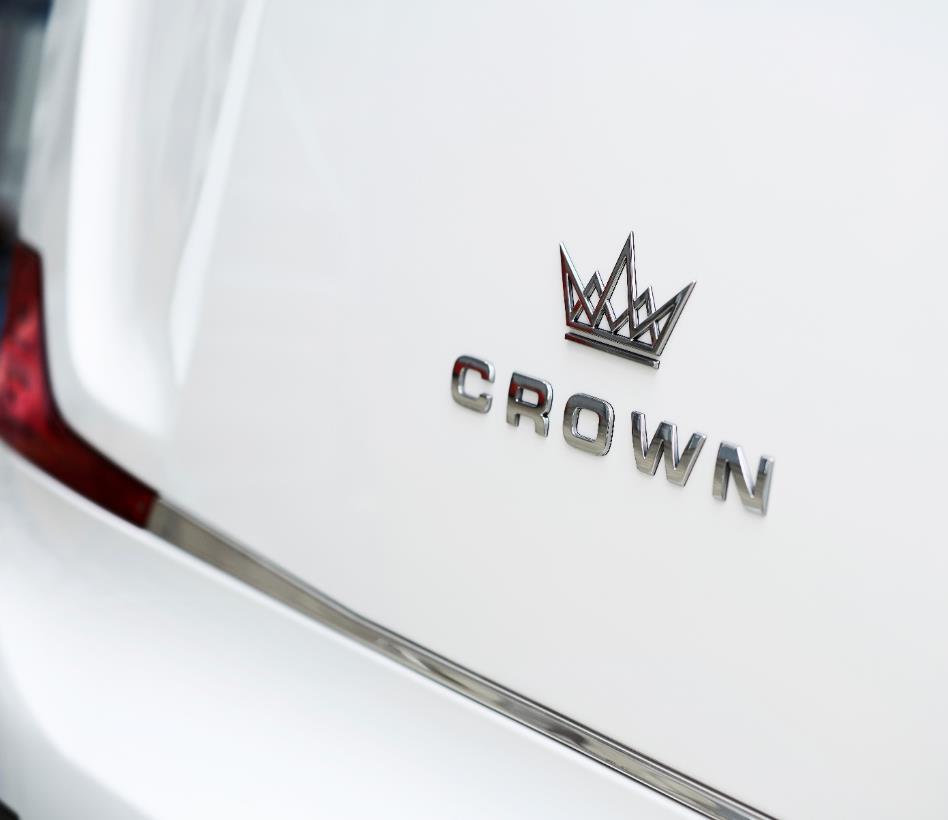 Mercedes-Benz
Crown, Imperial
2020
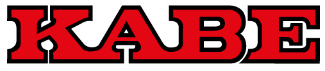 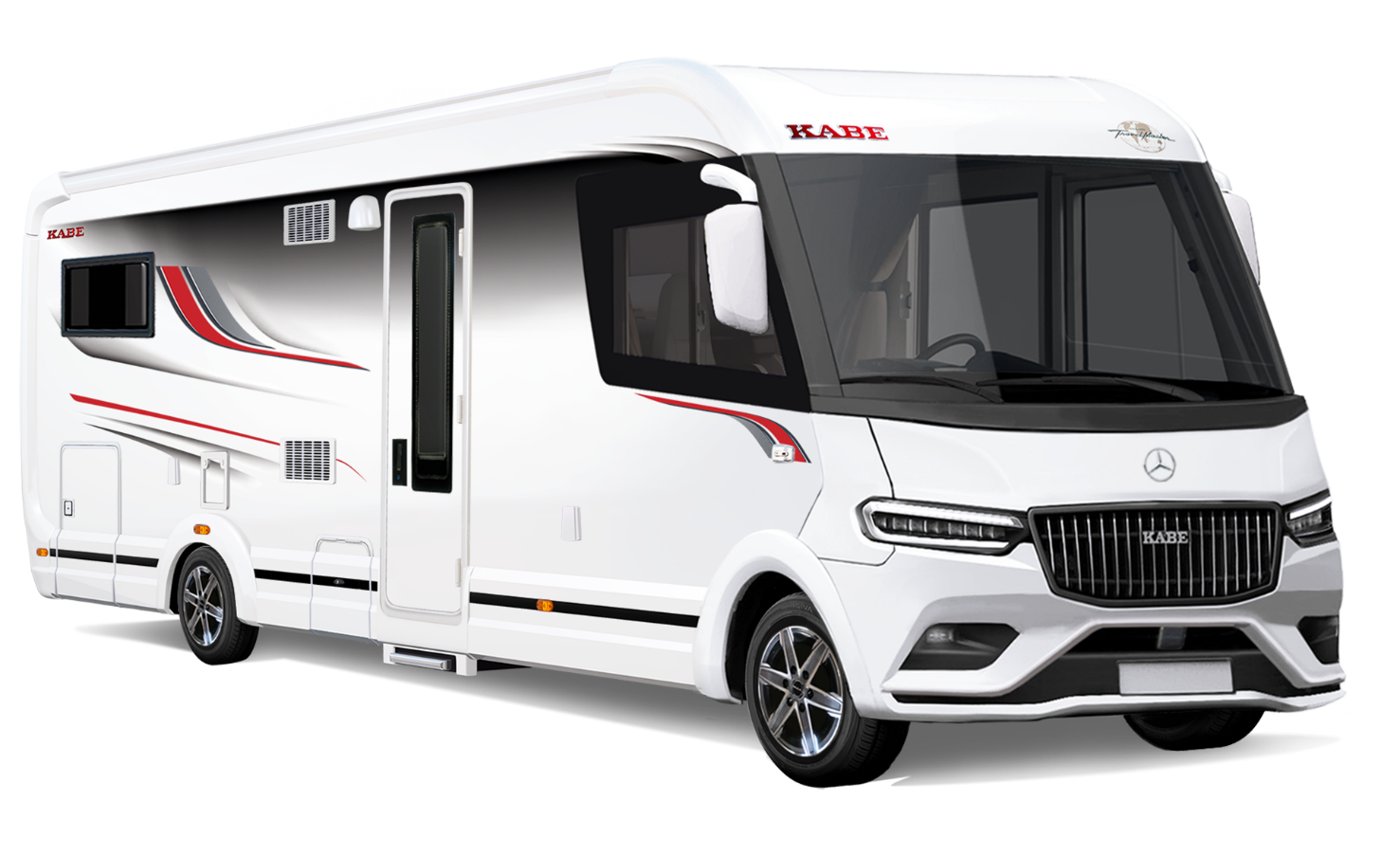 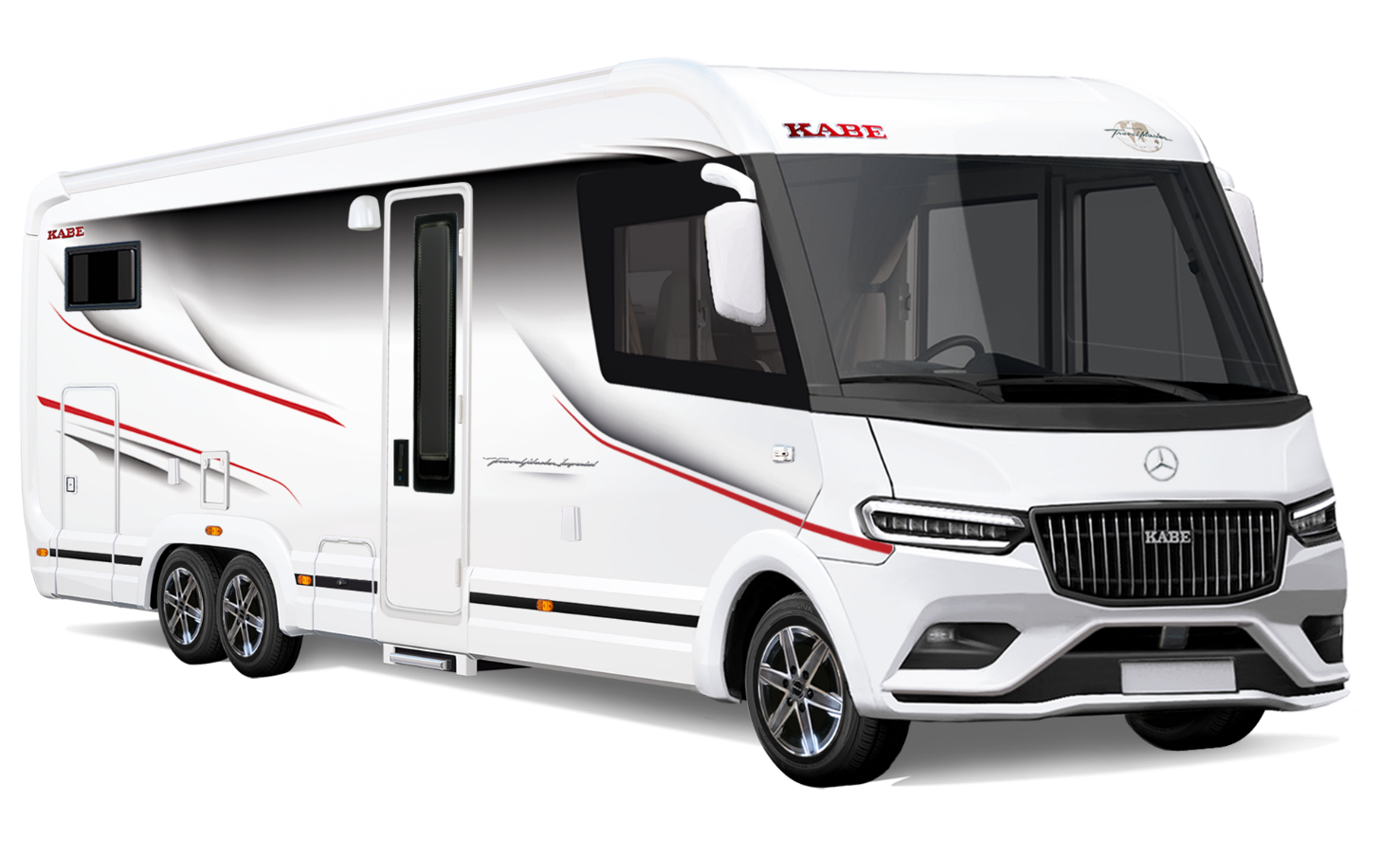 Mercedes-Benz
Crown, Imperial
2020
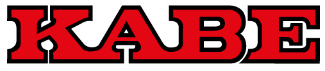 2020
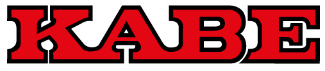 www.websitename.com
8
Skillnad Royal/Crown

Fiat / Mercedes
Inbrottslarm DEFA
Navigator
Bodelsdörr - Hartal Evolution / HartaLUX
Alu-fälg
Autobroms
Regnsensor
Färdljusassistans
Sidewind assistance
Attention assist
ACC
LED-belysning
5000 / 5500 kg totalvikt
160 / 180 hk
2020
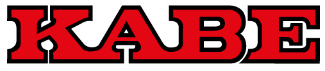 Uppdaterad design.
Modeller: Classic, Royal, Crown, Imperial
2020
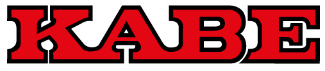 Uppdaterad design.
Modeller: Classic, Royal, Crown, Imperial
2020
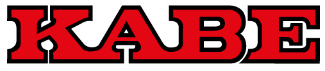 11
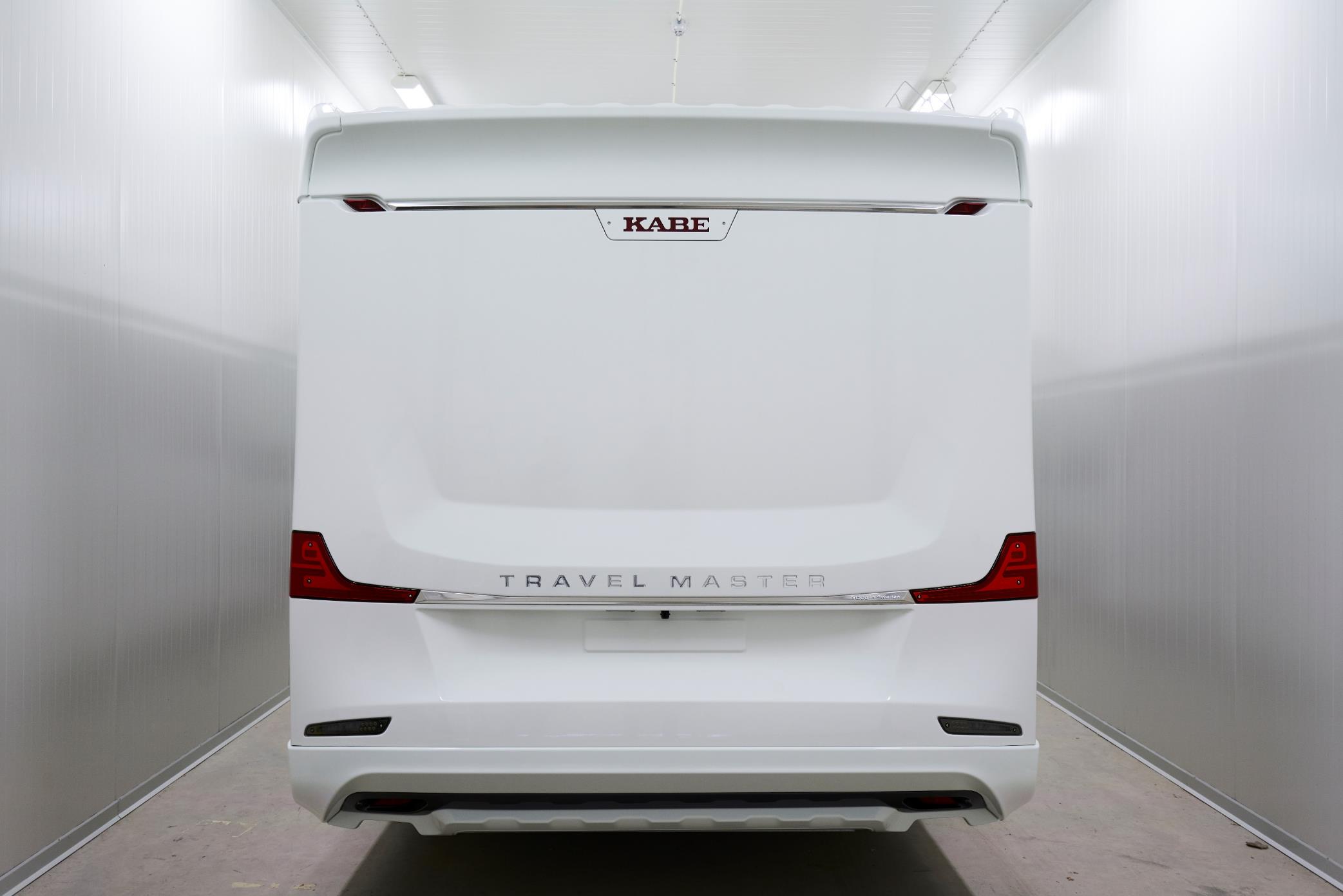 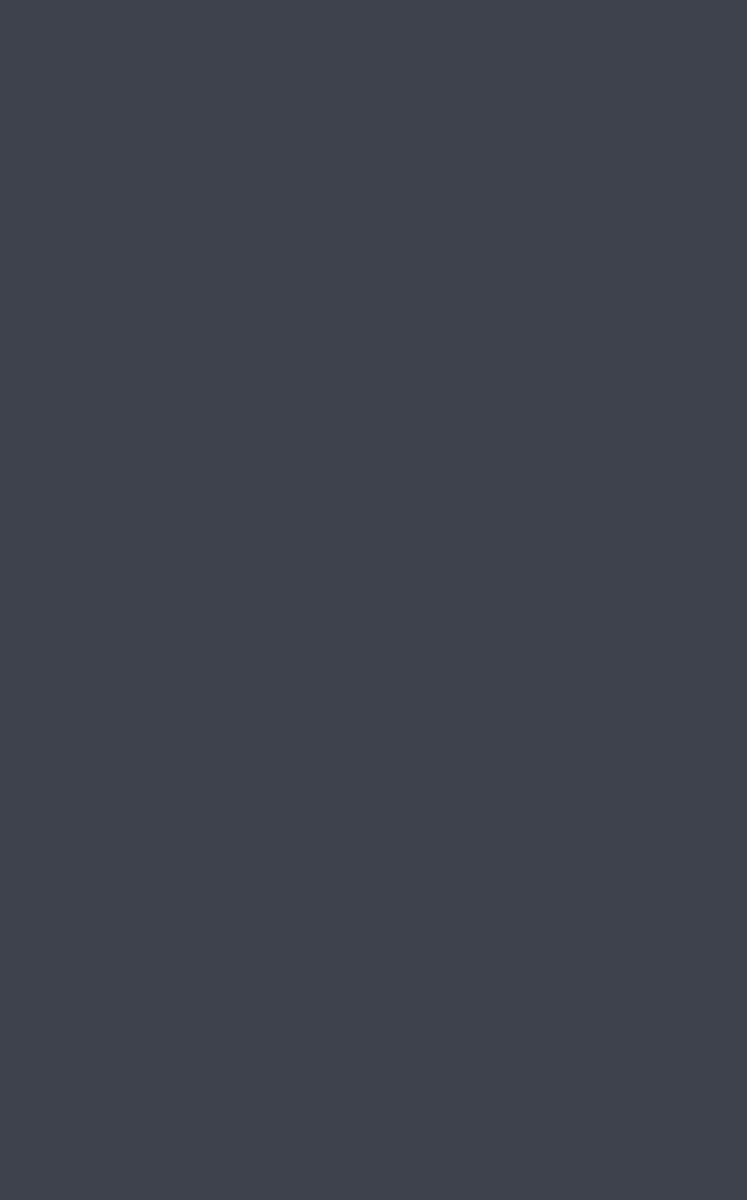 Ny design bakgavel.
Royal, (halvintegrerad, Crossover 780/880)
2020
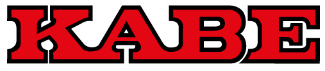 Ny, bredare bodelsdörr Hartal Evolution
Classic (ej 740T), Royal
2020
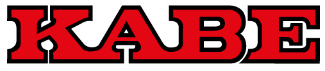 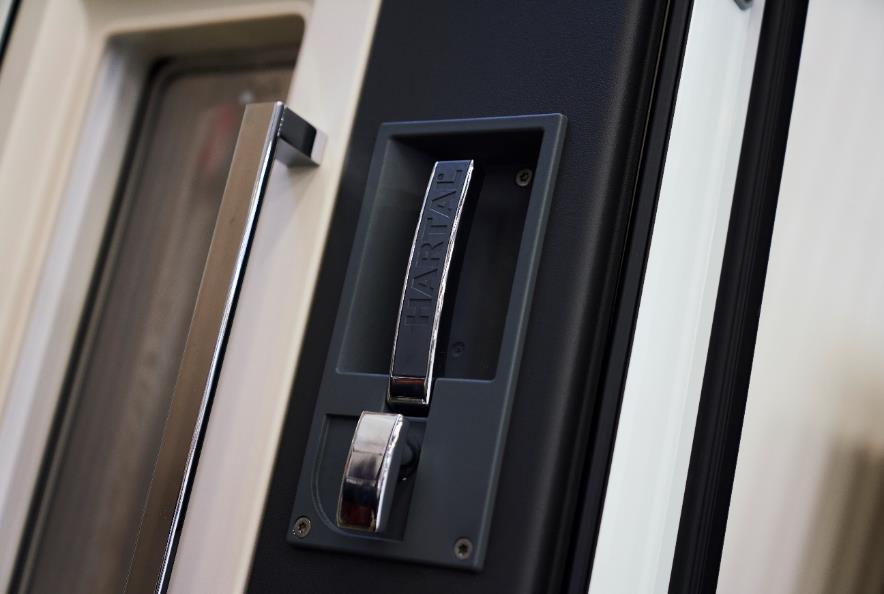 Starkare gångjärn, karm och handtag.
Ny, bredare bodelsdörr HartaLux
Tre-punkts-lås
Crown, Imperial
2020
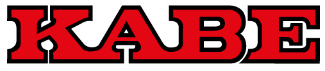 14
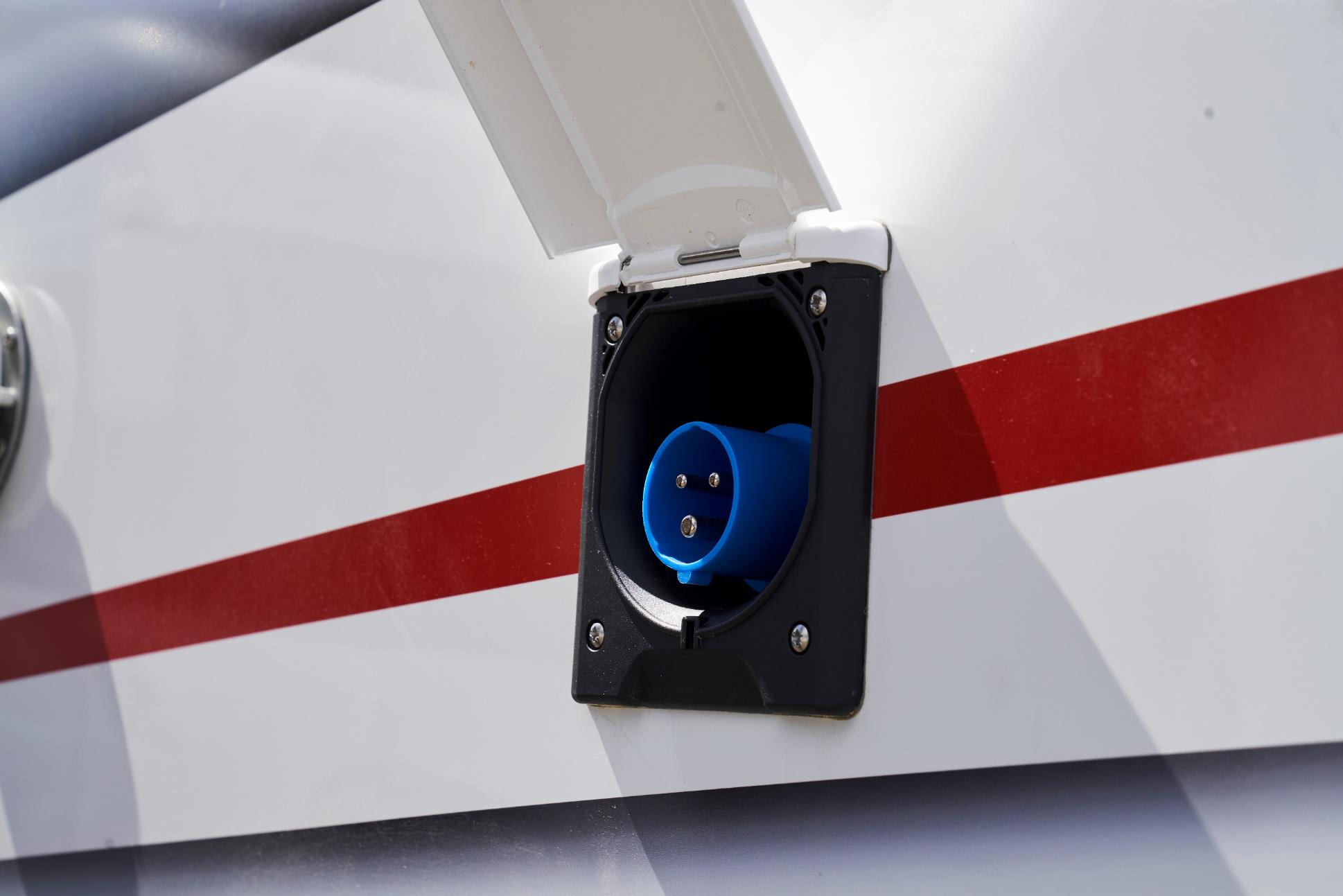 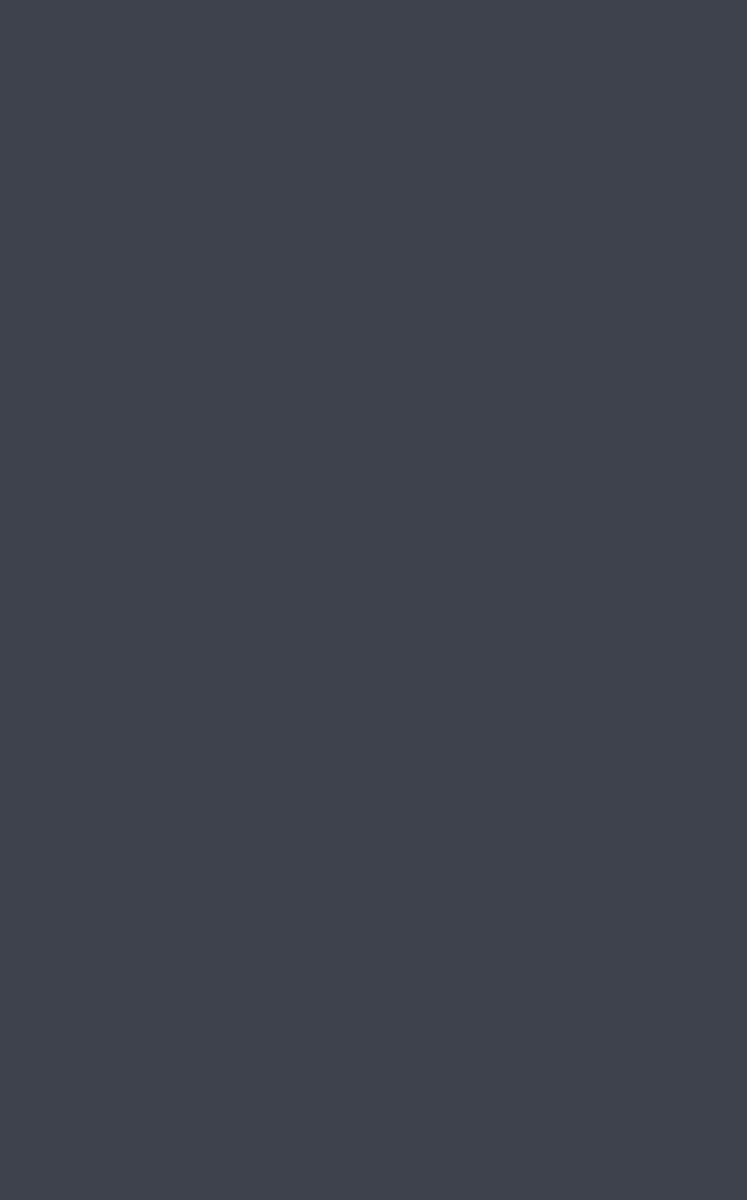 Royal, (helintegrerade), Crown, Imperial
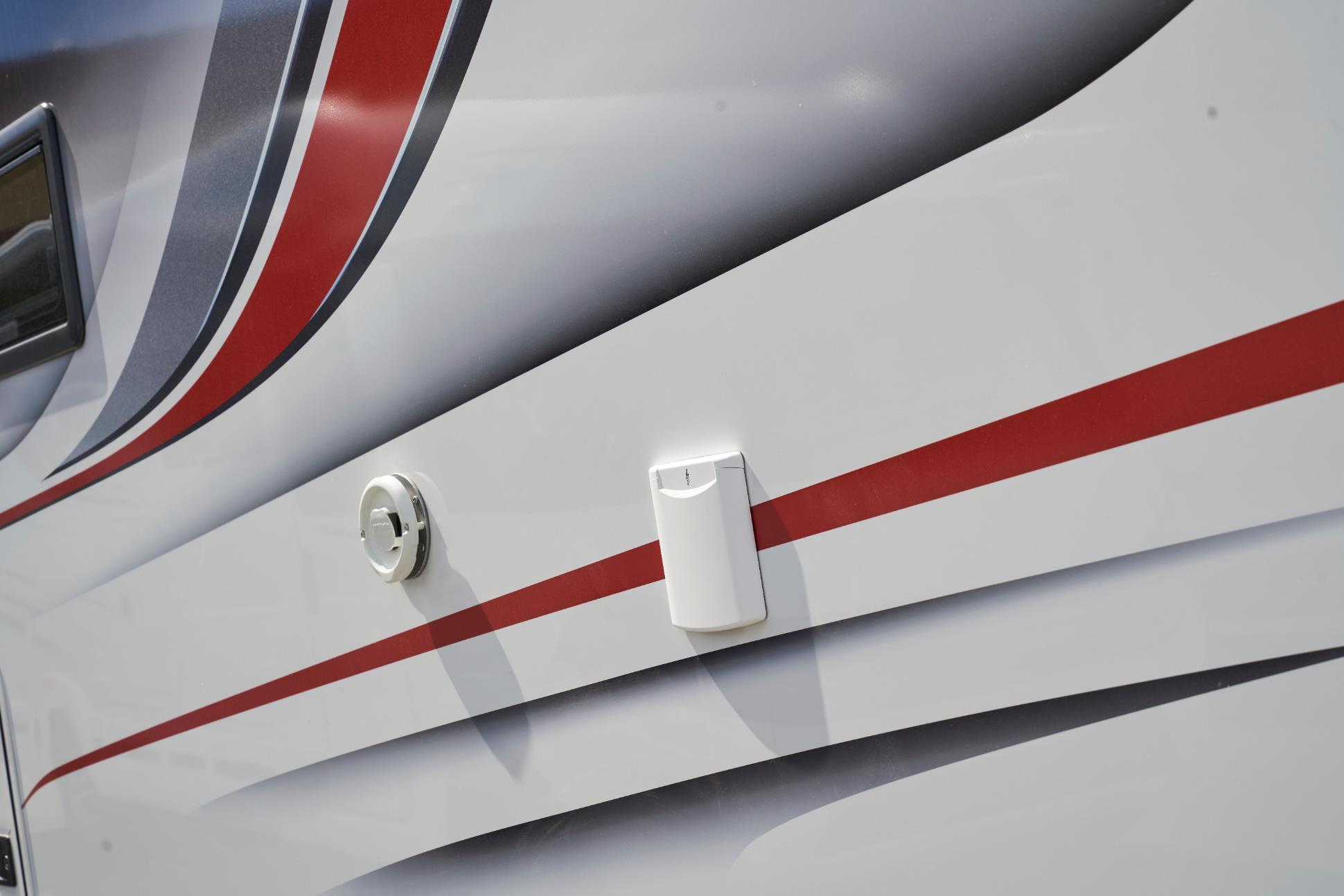 Eluttag lätt åtkomligt på fönstervägg
2020
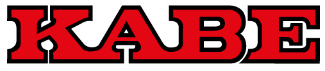 15
Nytt material i insteg
Classic, Royal (halvintegrerad, Crossover 780/880)
2020
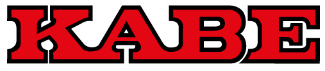 16
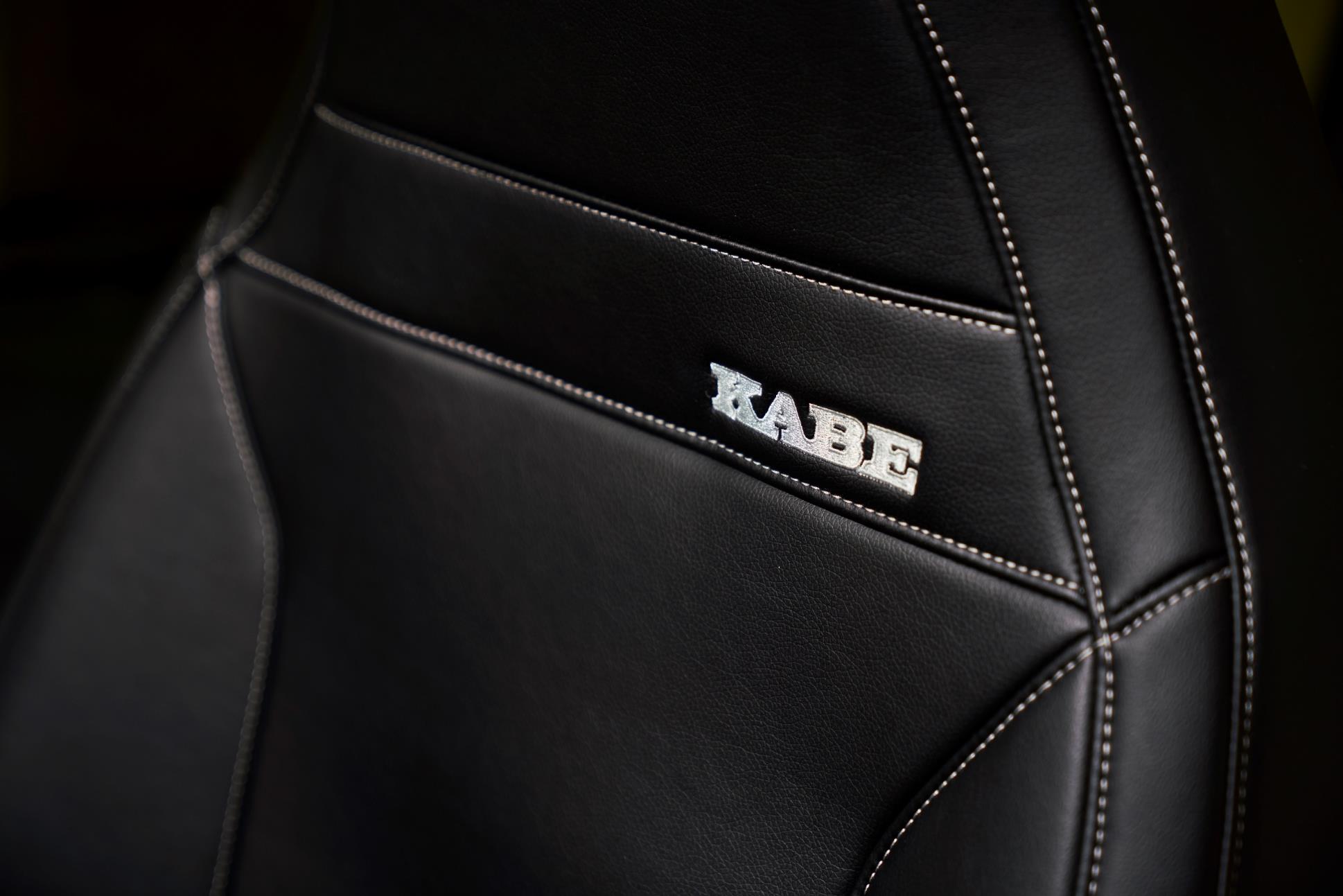 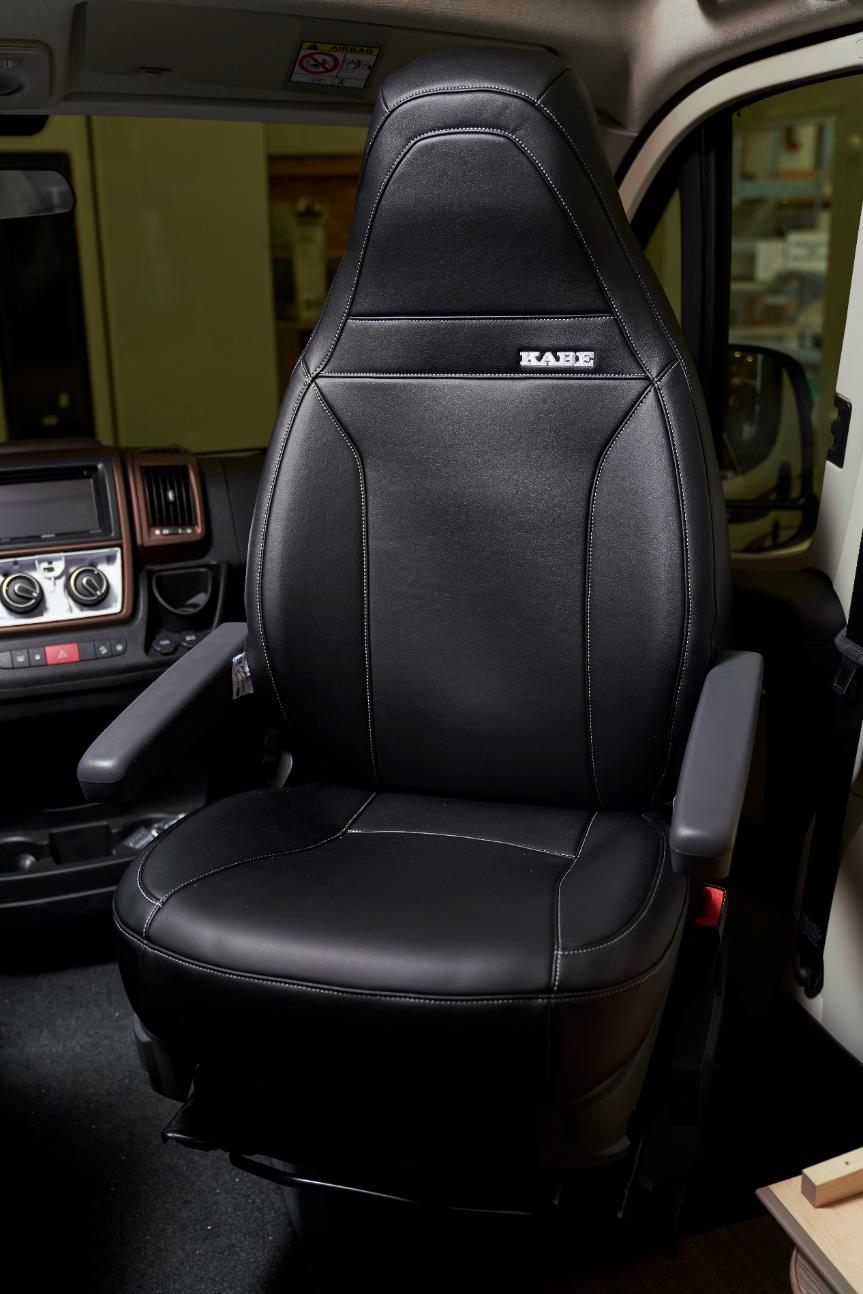 Ny stolsbeklädnad hyttstolar.
Classic, Royal (halvintegrerad, Crossover 780/880)
2020
Även Classic i740 samt Royal helintegrerade i760 och i810 har ny stolsbeklädnad, som ovan.
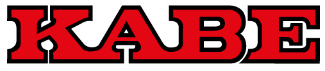 www.websitename.com
17
Ny takmatta.
Modeller: Classic, Ädelsten, Royal, Hacienda, Imperial
2020
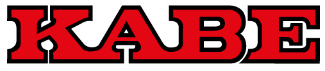 18
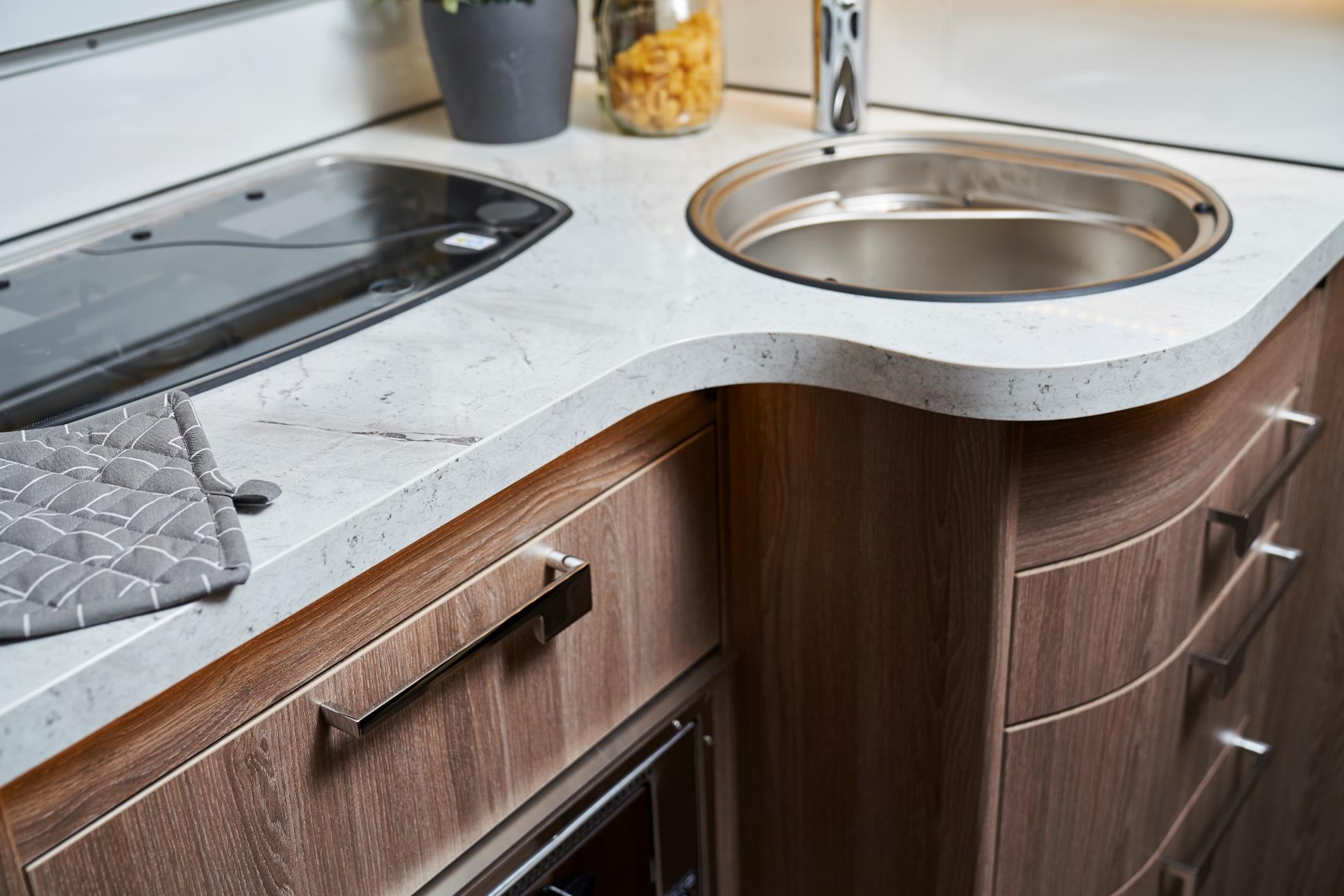 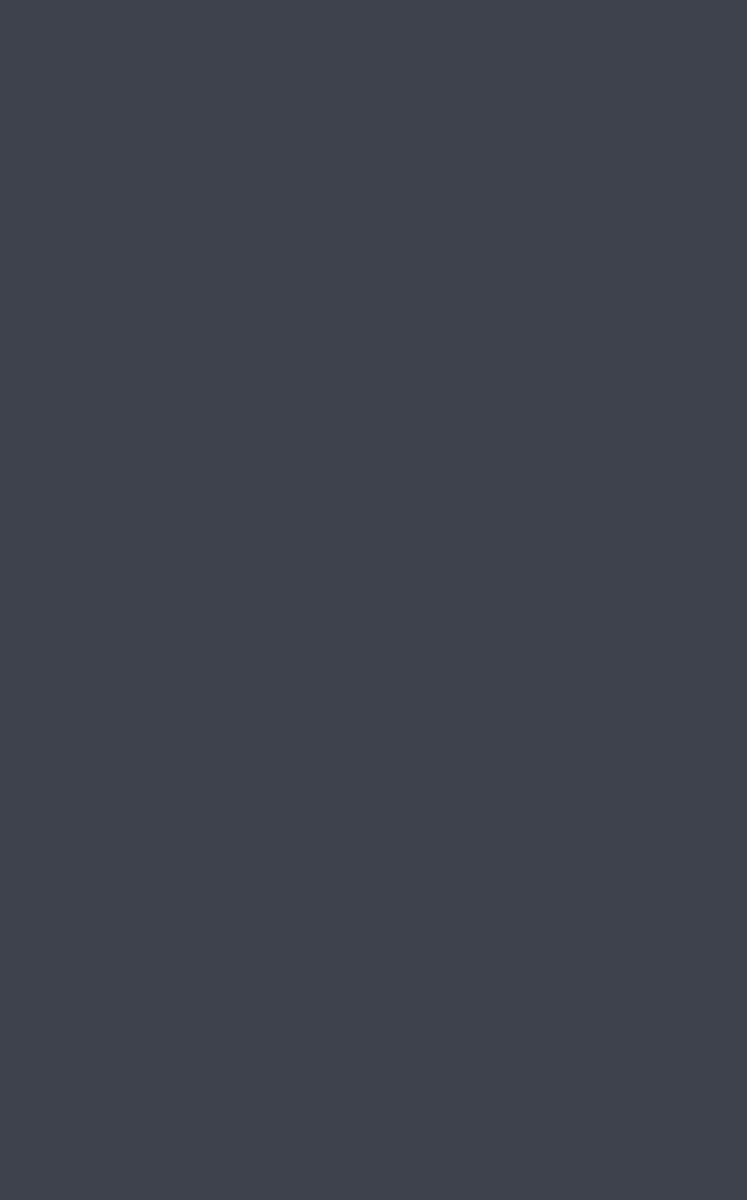 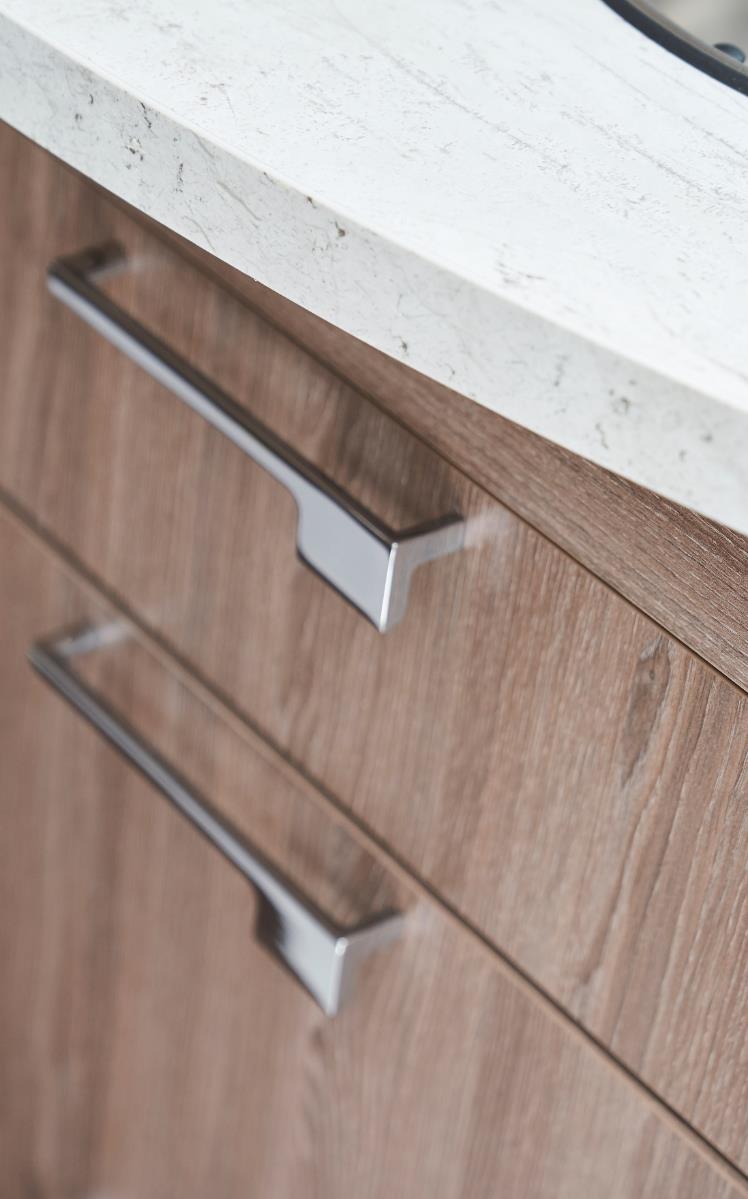 Kök med infällda luckor och lådor.
Royal, Crown, Imperial
2020
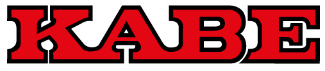 19
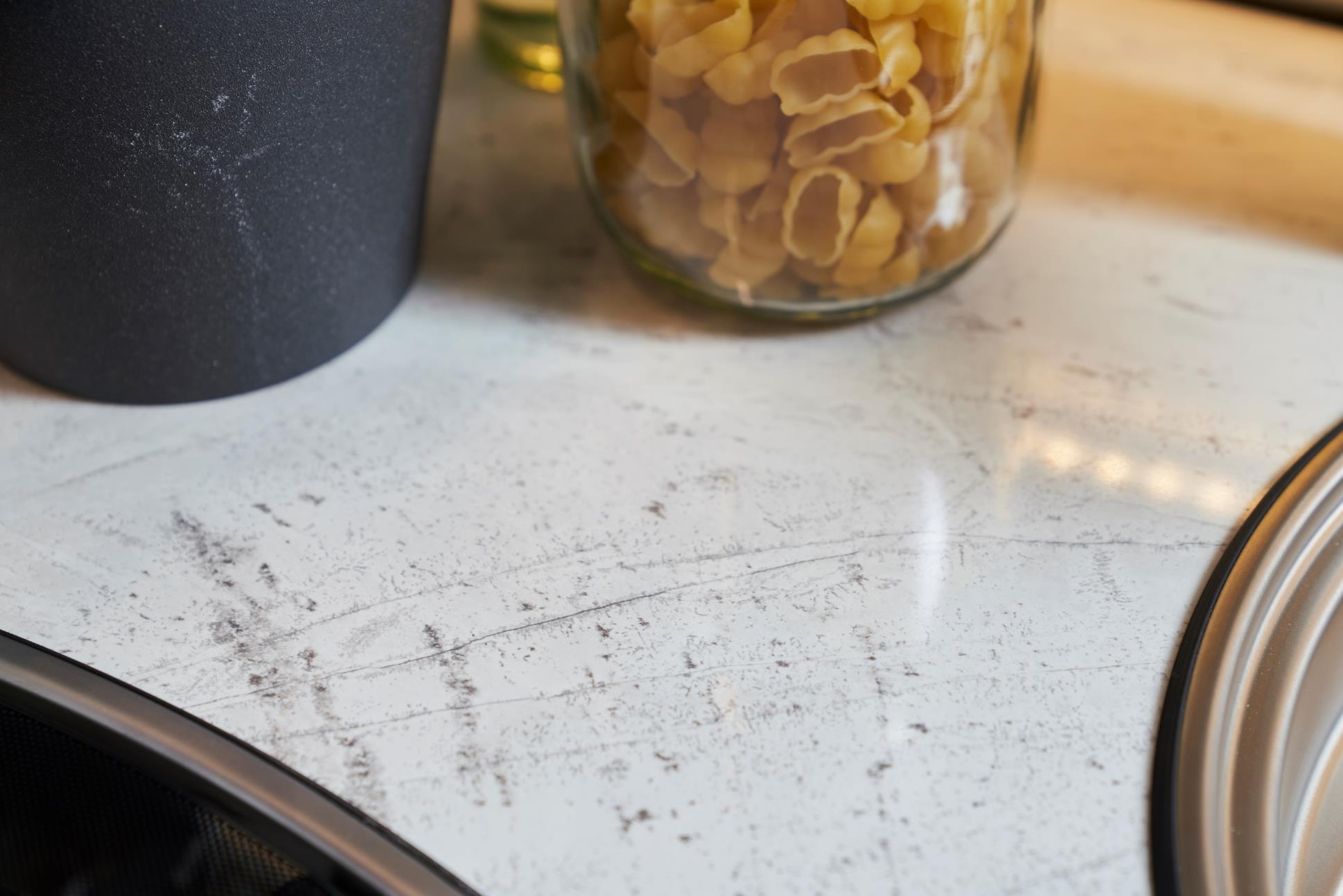 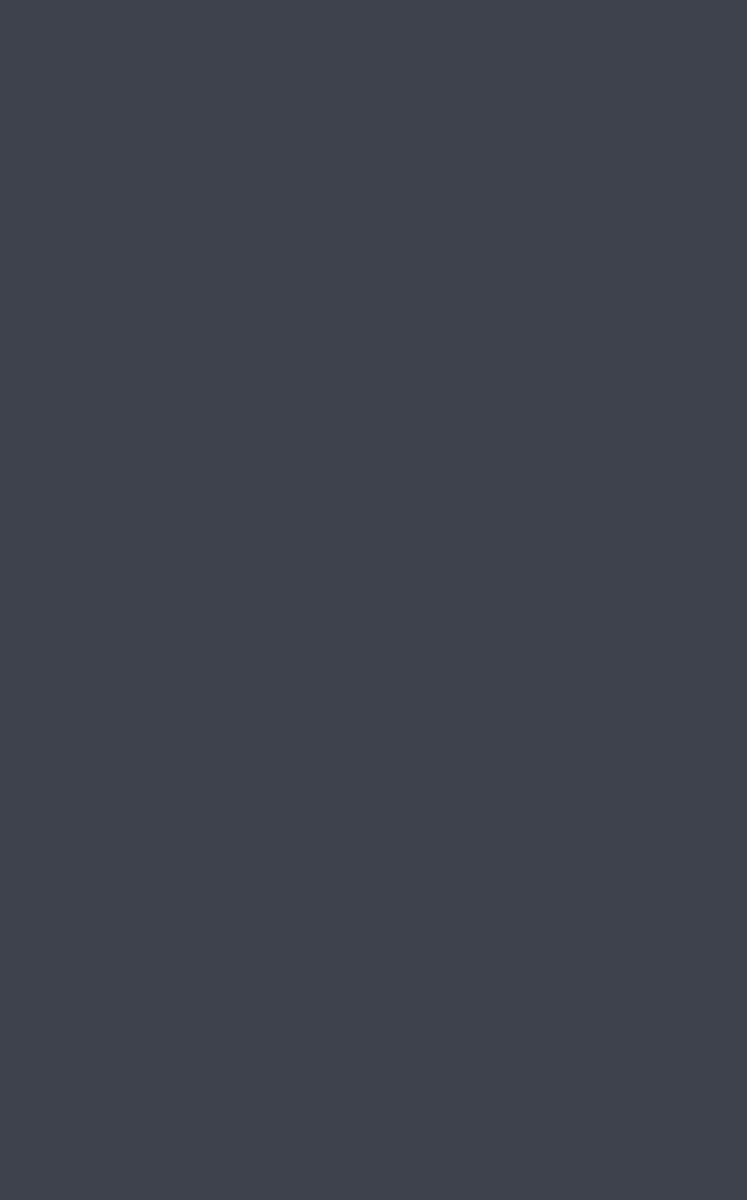 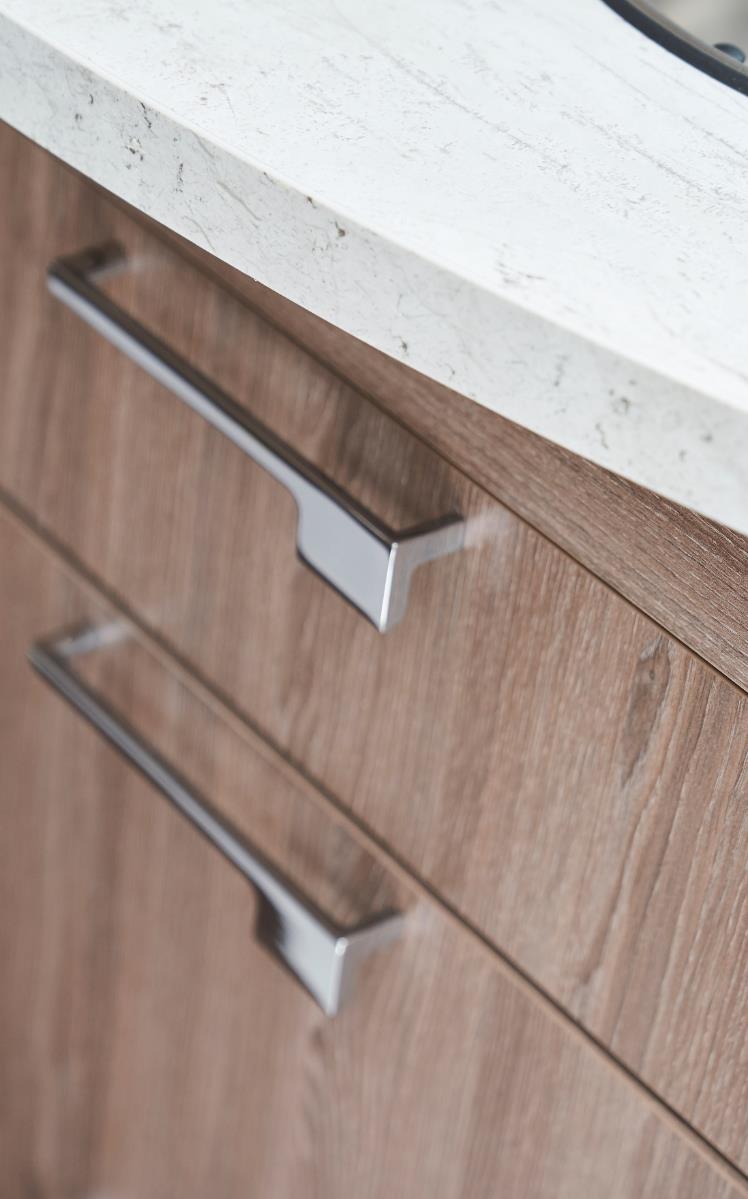 Laminat ”marmor” i arbetsbänk.
Royal, Crown, Imperial
2020
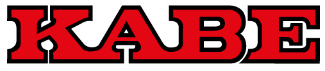 20
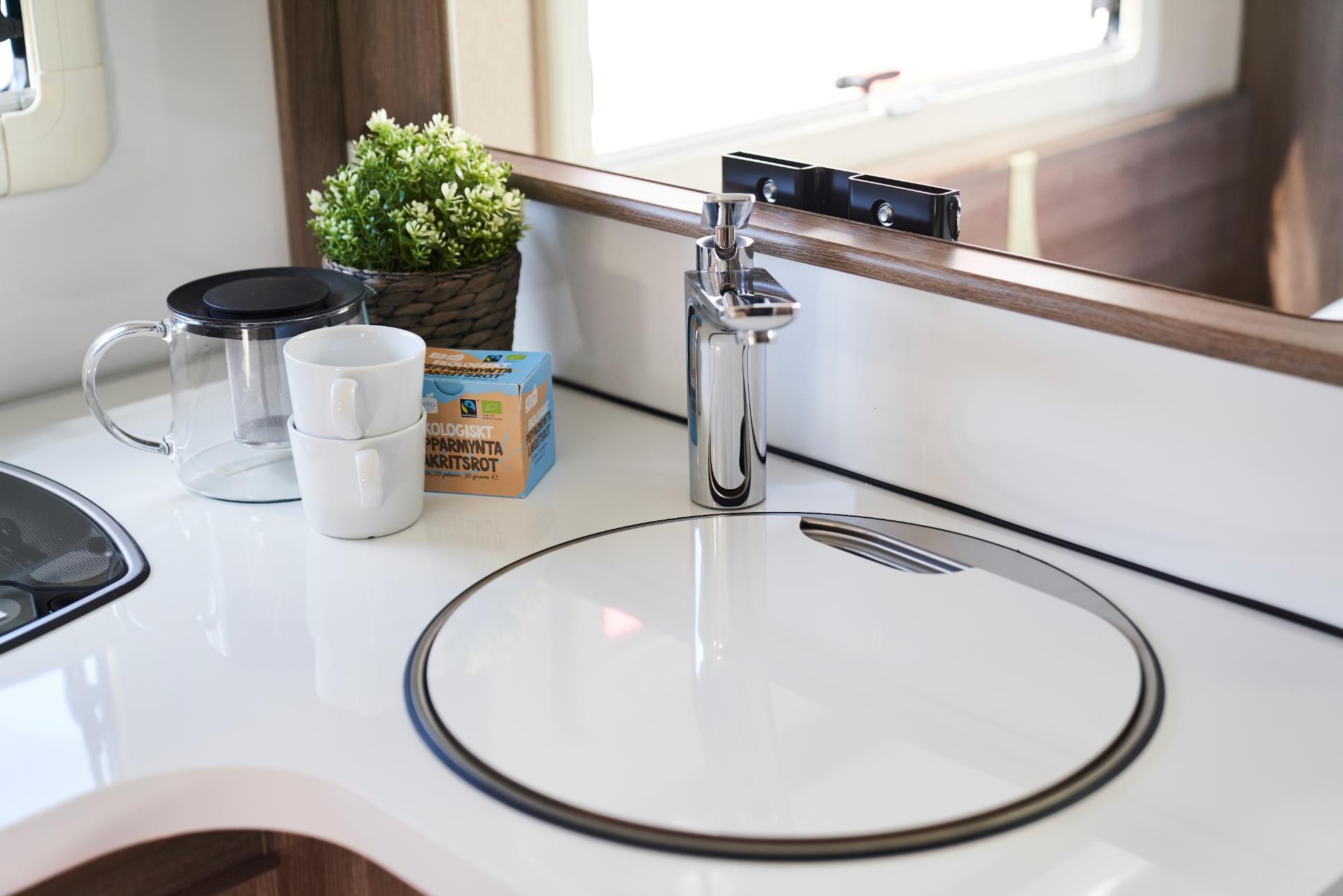 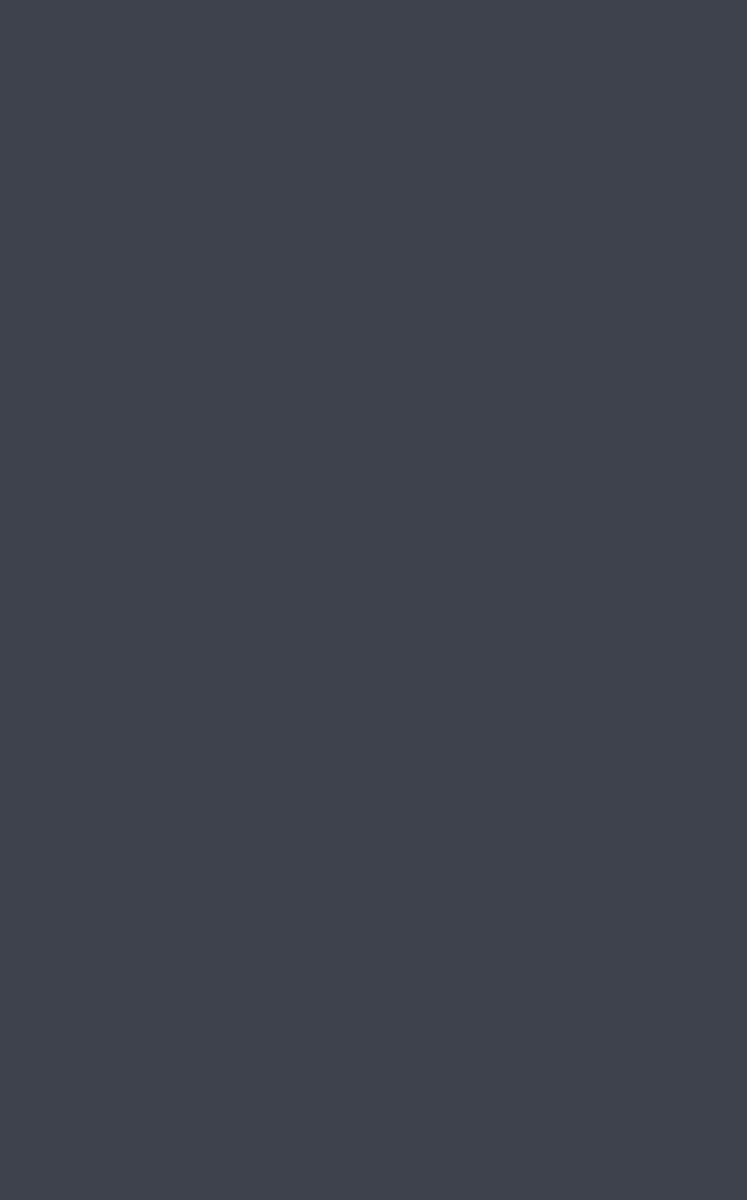 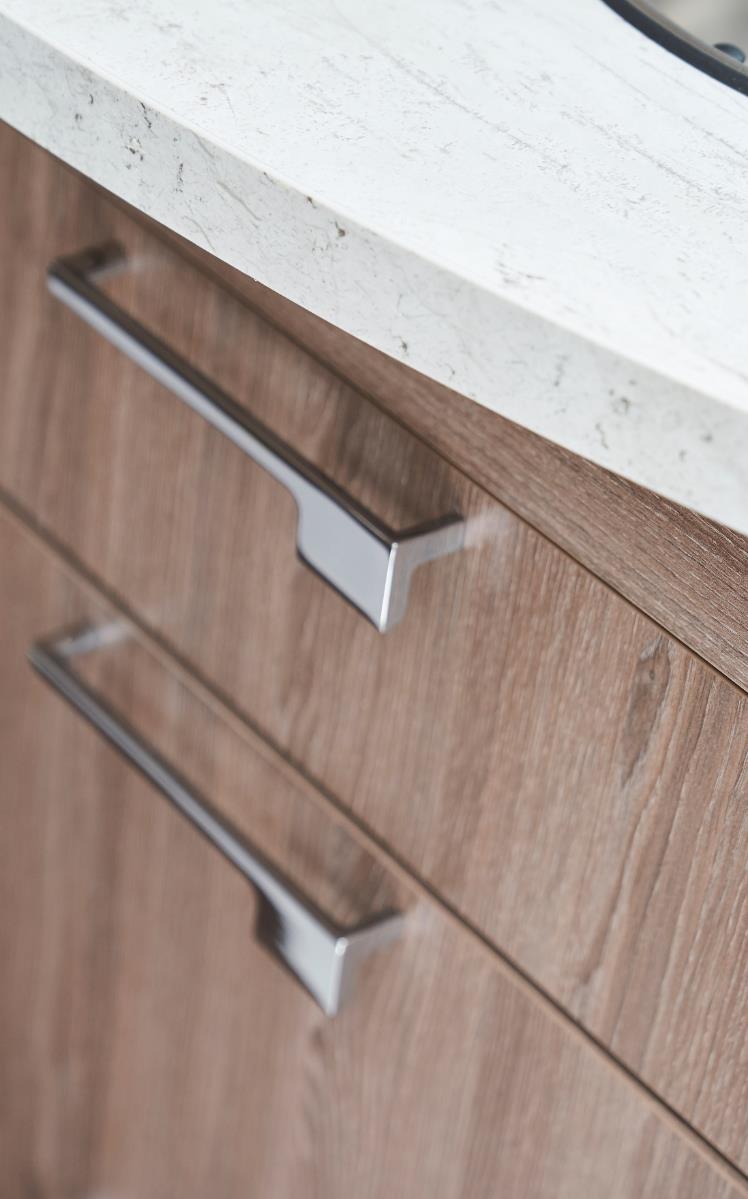 Lock till diskho.
Classic
2020
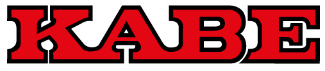 Klädd sänggavel.
Modeller: Royal, Crown, Imperial
Elektrisk ställbar huvudände.
Standard Imperial, tillval Royal, Crown
2020
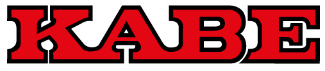 22
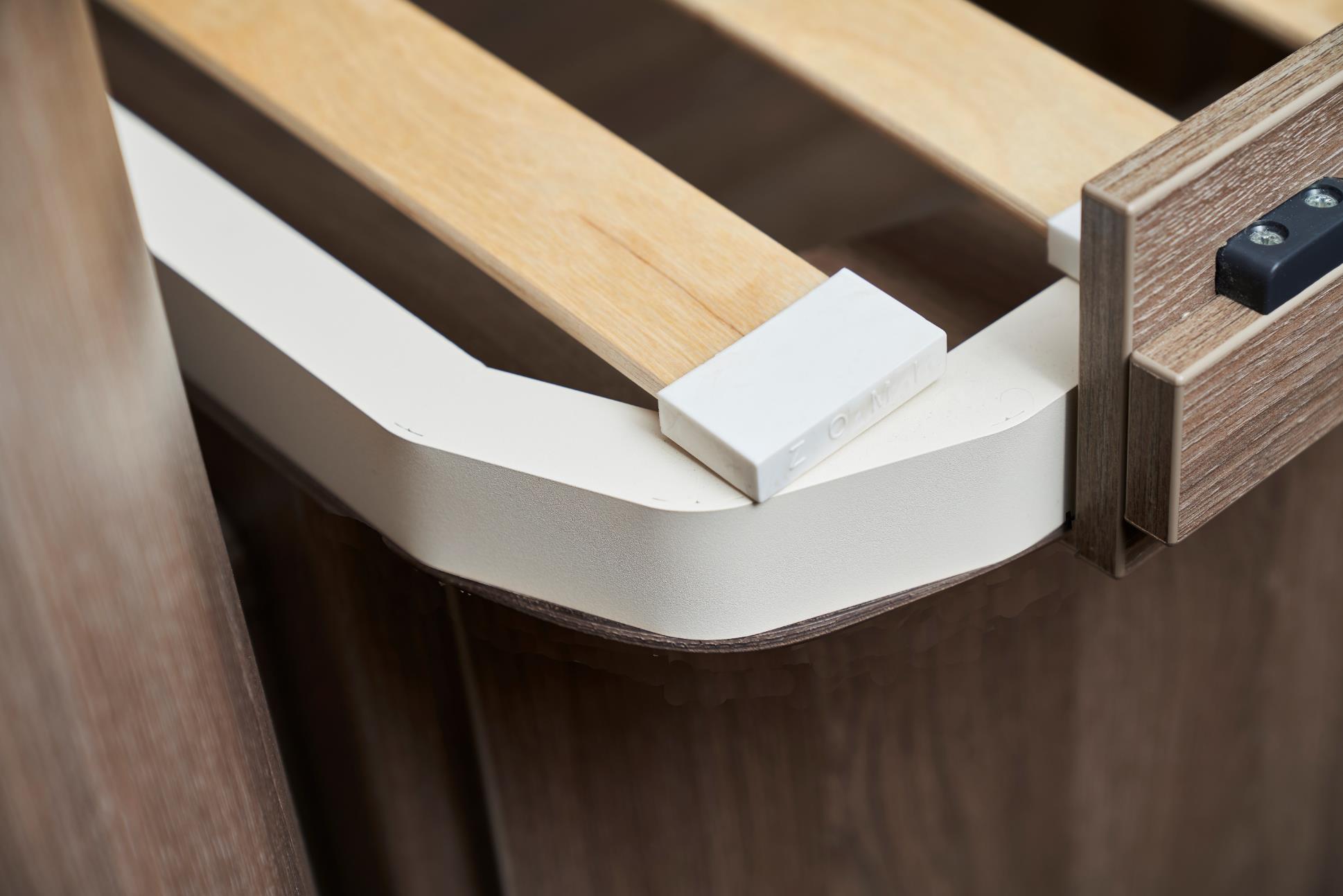 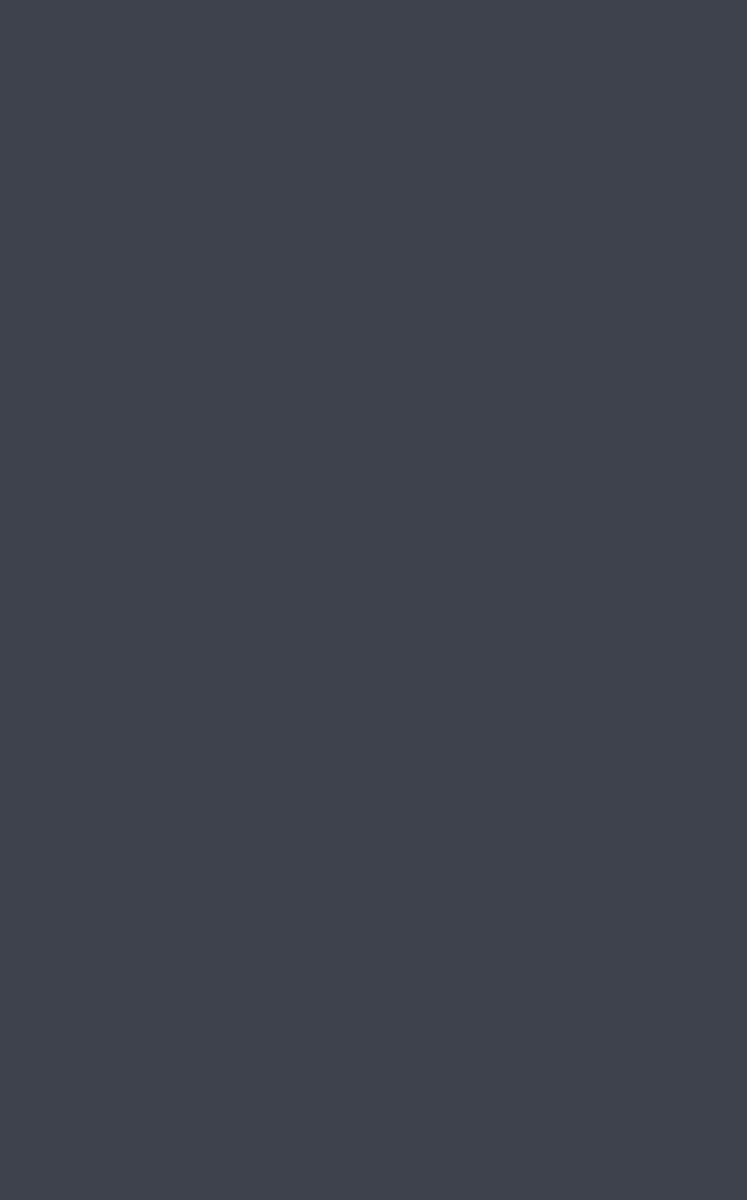 Bäddram i aluminium.
Royal, Crown, Imperial
2020
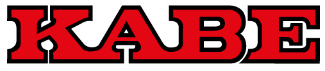 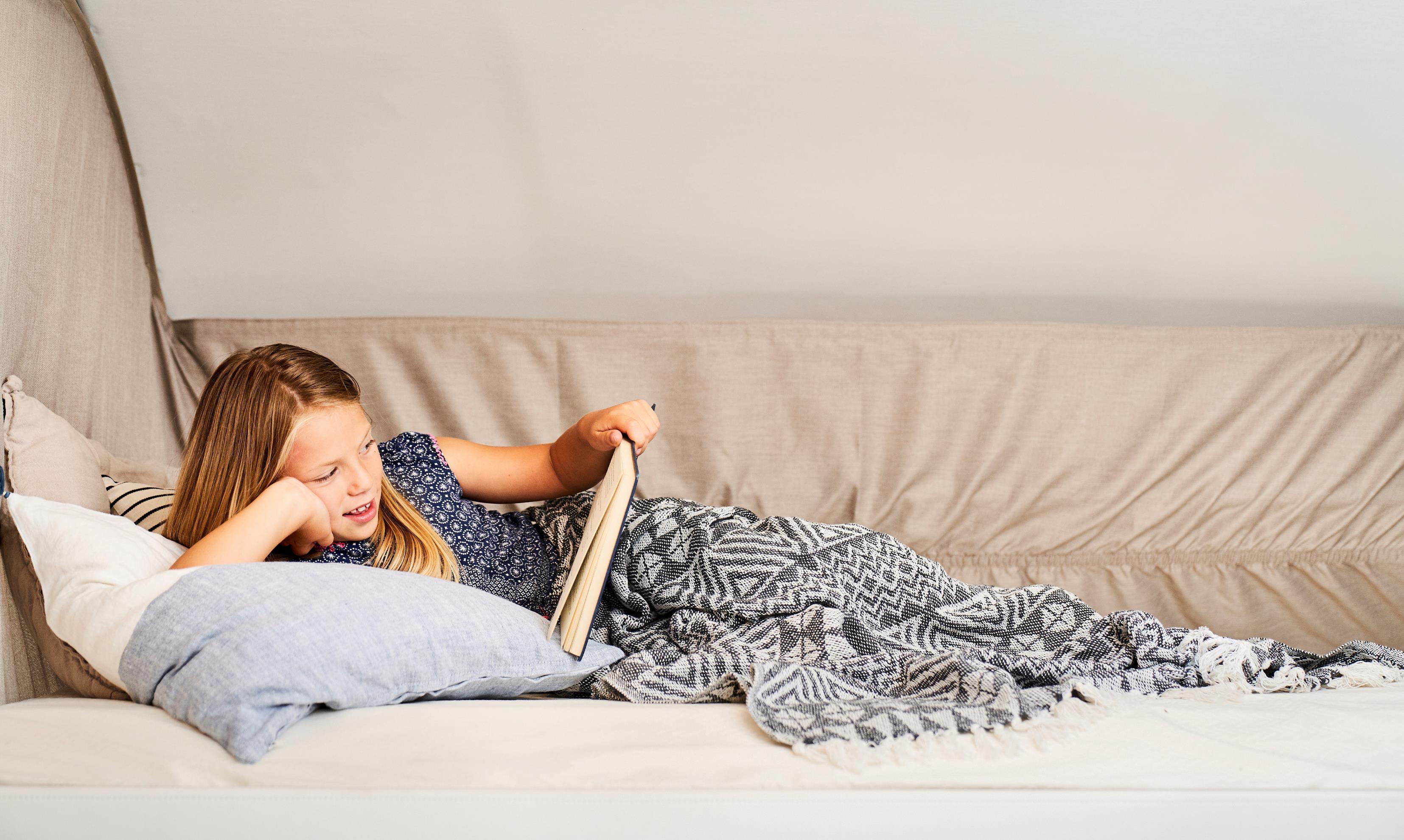 Smalare taksäng.
Royal (helintegrerade), Crown, Imperial
2020
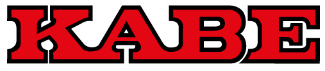 122 cm  

(~138 cm)
Text under ikoner Smart-D. 
Språkanpassat
Classic, Royal, Crown, Imperial
2020
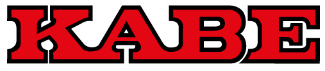 25
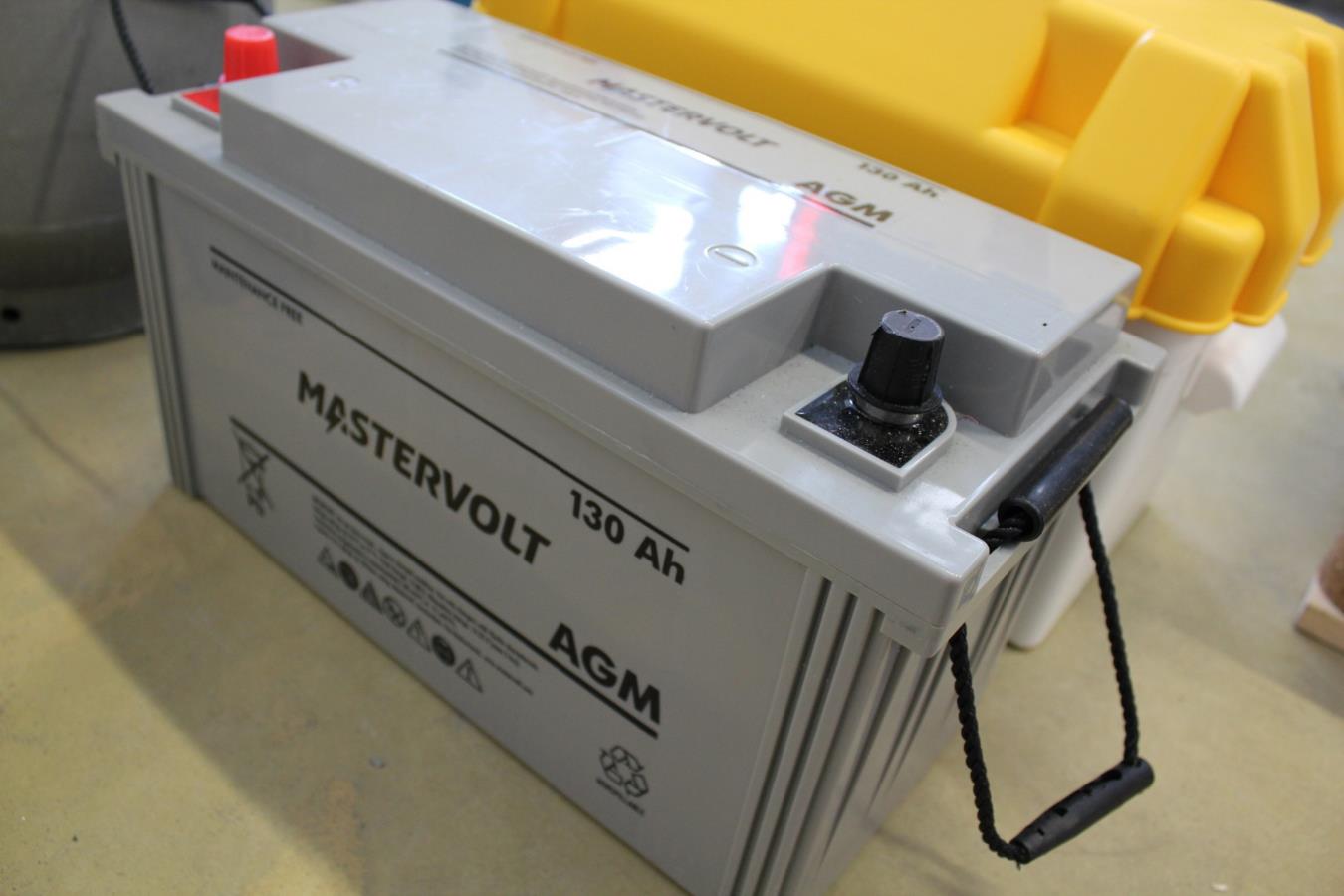 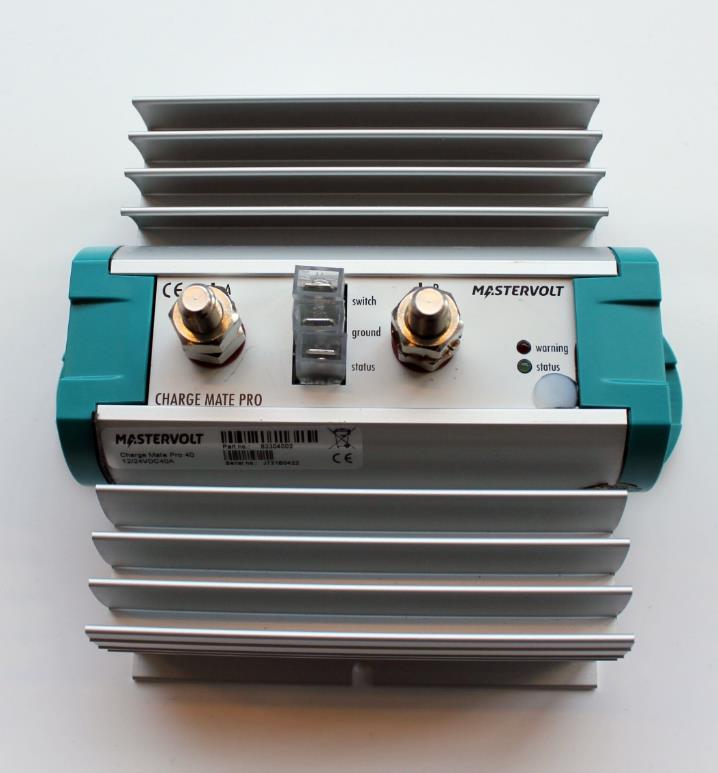 Stort batteri av AGM-typ.
Classic, Royal, Crown, Imperial
Strömbegränsare.
Classic, Royal, Crown, Imperial
2020
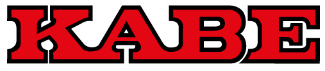 www.websitename.com
26
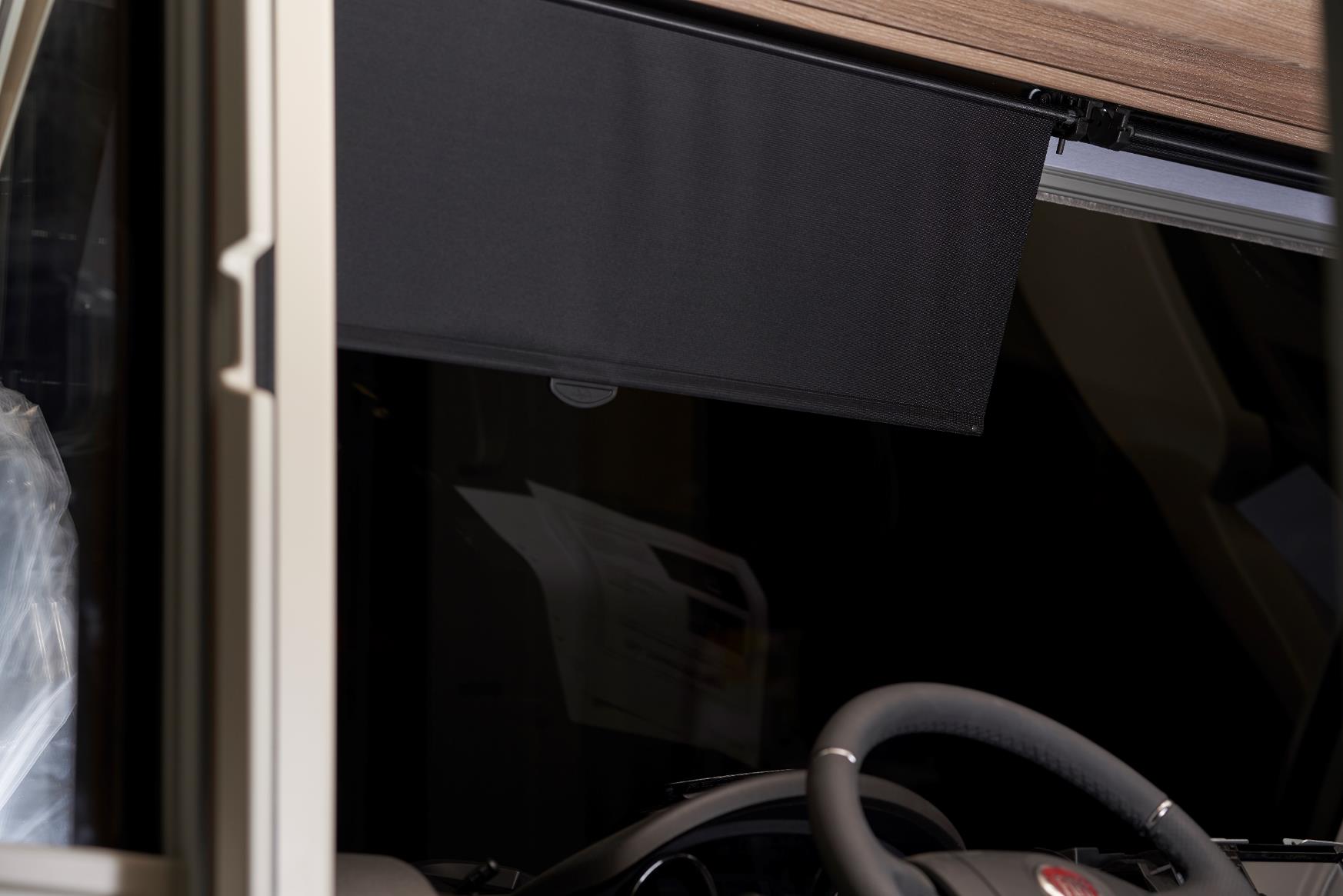 Nya solskydd
med friktionsstopp
Helintegrerade
2020
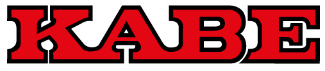 27
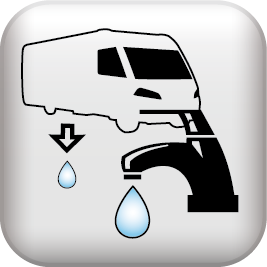 Elektrisk tömning vattensystem.
Royal, Crown, Imperial
2020
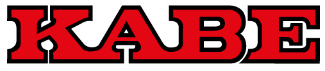 Heki II tillval.
Royal (ej Crossover)
2020
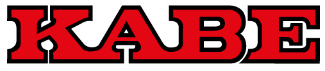 29
Nya hyttstolar.
Crown, Imperial
2020
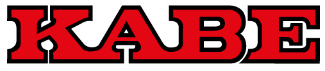 Säkerhetspaket:
Airbag förare och passagerare
Obligatoriska tillval:
Autobroms
Regnsensor
Lane departure varning
Automatisk avbländning helljus
Färdljus assistans
Classic (ej TMCI)
2020
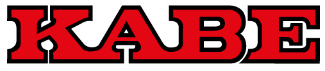 Säkerhetspaket:
Autobroms
Regnsensor
Lane departure varning
Automatisk avbländning helljus
Färdljusassistent
Royal (780, 880)
2020
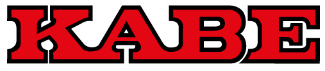 Säkerhetspaket:
Autobroms
Regnsensor
Färdljusassistent
Side wind assistant
Attention assist
Standard med totalvikt 5500kg på tandem
MBUX inklusive backkamera (10,25tum touchscreen i hytten)
Crown, Imperial
2020
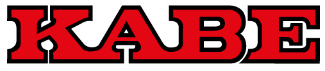 Dynkollektioner 2020.
Textilklädslar
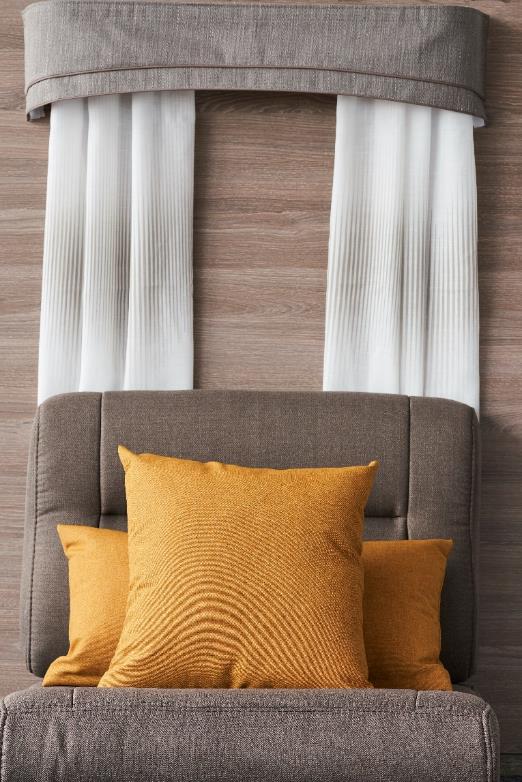 Kinna (ny)
Ekeby (ny)
Ronneby (ny)
Avignon (2019)*
Kiel (2019)*
Classic, Ädelsten, Royal, Hacienda, Crown, Imperial
Classic, Ädelsten, Royal, Hacienda, Crown, Imperial
Ädelsten, Royal, Hacienda, Crown, Imperial
Royal, Hacienda, Crown, Imperial
Royal, Hacienda, Crown, Imperial
Dynkollektioner 2020.
Skinnklädslar
Onsala (2019)
Aspen (2019)
Halmstad (Orlando 2019)
Royal, Hacienda, Crown (pristillägg), Imperial
Royal, Hacienda, Crown (pristillägg), Imperial
Royal, Hacienda, Crown (pristillägg), Imperial
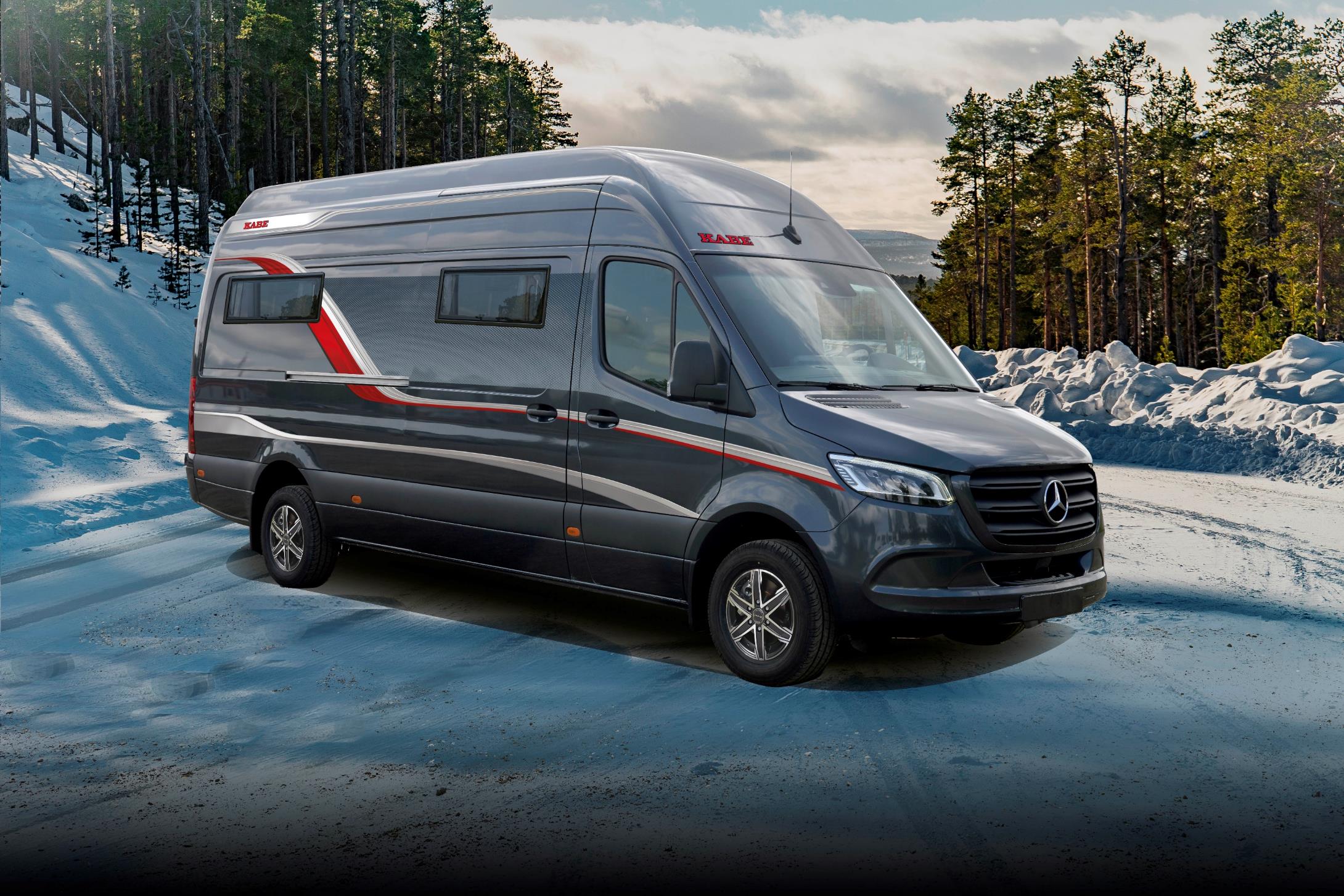 KABE VAN
2020
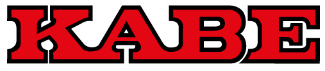 Planlösning.
KABE VAN 2020
2020
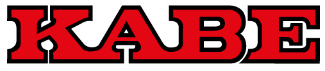 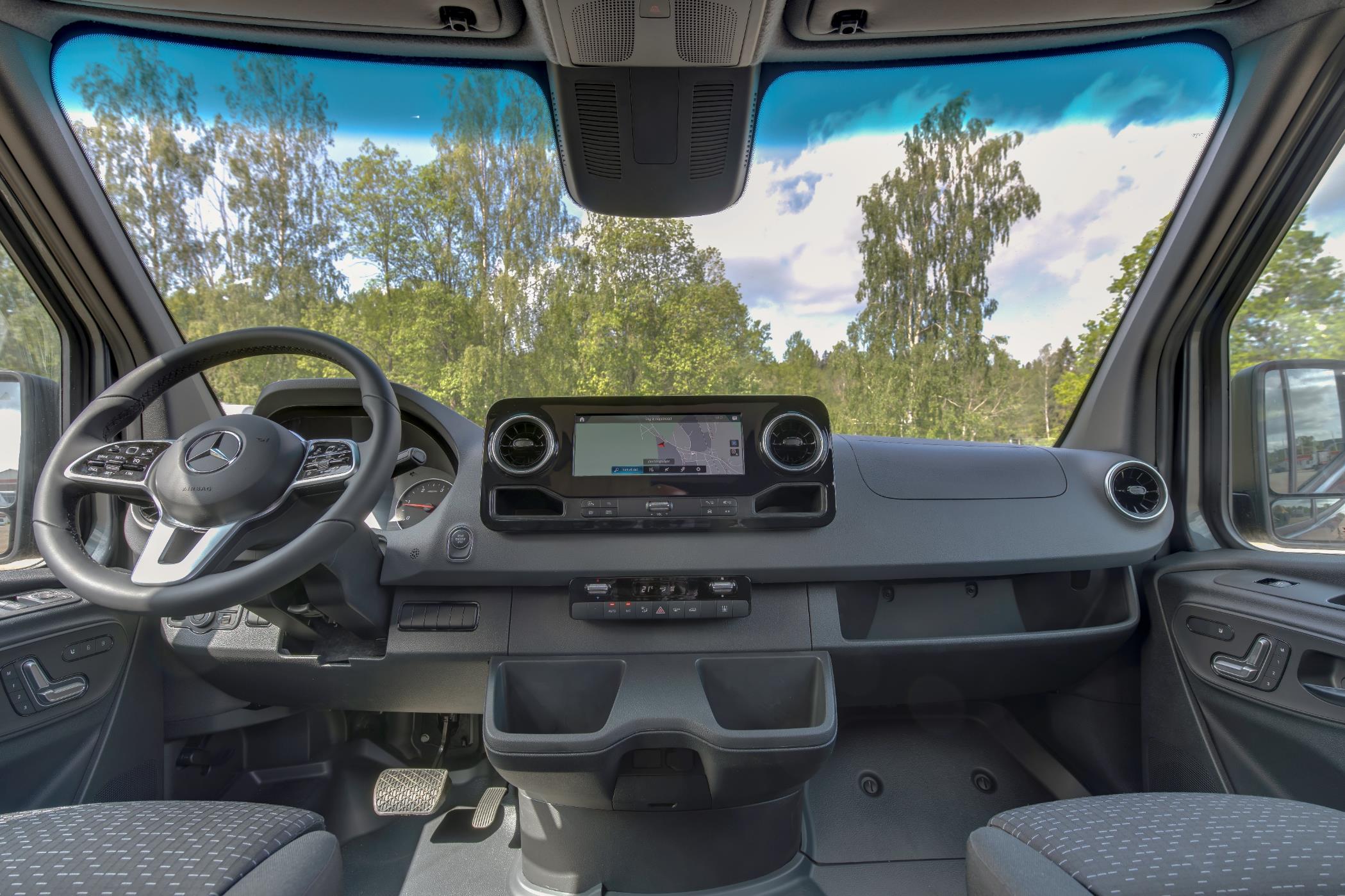 KABE VAN 2020
2020
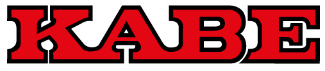 www.websitename.com
38
Tack 
för er uppmärksamhet!
2020
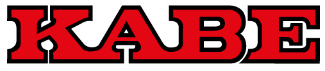